ΣΥΝΑΡΤΗΣΕΙΣ
y= αx
Σύστημα συντεταγμένων (ή γραφική παράσταση x  -y ή διάγραμμα x - y ή ορθογώνιο σύστημα  αξόνων)
y
4
3
2
1
3
5
x
-3
-2
-1
1
2
4
-1
-2
-3
-4
Σύστημα συντεταγμένων (ή γραφική παράσταση x  -y ή διάγραμμα x - y ή ορθογώνιο σύστημα  αξόνων)
y
Το σημείο στο οποίο συναντώνται ο άξονας x    και ο άξονας y είναι το σημείο  (0,0)
4
3
2
1
3
5
x
-3
-2
-1
1
2
4
-1
-2
-3
-4
Ευθεία
Έστω ένα τυχαίο σημείο Μ
Μ
Ευθεία
Από αυτό το ένα τυχαίο σημείο Μ … μπορούν να περάσουν πάρα πολλές ευθείες γραμμές
Μ
Εδώ σχεδίασα μερικές από τις ευθείες γραμμές που περνάνε από το ένα σημείο
Ευθεία
Έστω 2 τυχαία σημεία, το σημείο Μ και το σημείο Α
Μ
Α
Ευθεία
Προσοχή! Από τα   2 τυχαία σημεία, το σημείο Μ και το σημείο Α, μπορεί να περάσει μόνο μια ευθεία….
Μ
Α
Ευθεία
Συμπέρασμα: Για να ζωγραφίσω (σχεδιάσω) μια ορισμένη  ευθεία γραμμή, μου αρκεί να έχω δύο σημεία.
Μ
Α
μεγέθη είναι αυτά που μπορούν να μετρηθούν όπως: τιμές προϊόντων, βάρος, ύψος, πίεση, κέρδος  κ.α.
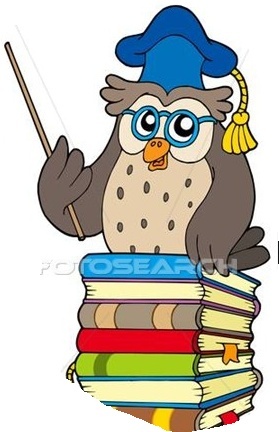 Ανάλογα μεγέθη
Δύο μεγέθη  είναι μεταξύ τους ανάλογα όταν :

Μεταβάλλονται (δηλαδή αυξάνονται ή μειώνονται) και τα δύο μεγέθη.

Και   όταν  το ένα μέγεθος μεταβάλλεται επειδή πολλαπλασιάζεται  (ή διαιρείται)   με έναν αριθμό , τότε και το άλλο μέγεθος θα μεταβληθεί πολλαπλασιαζόμενο (ή διαιρούμενο)  με τον ίδιο ακριβώς αριθμό.
2 ευρώ το κιλό
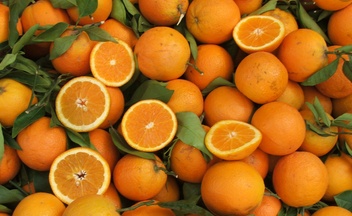 Ανάλογα μεγέθη  -  Παράδειγμα
Έστω δύο μεγέθη:
Μέγεθός Α:    Μάζα πορτοκαλιών (σε κιλά)
Μέγεθός Β:    Τιμή  για κάθε  ένα κιλό πορτοκαλιών.
Αν πολλαπλασιάσω (μεταβάλω) το μέγεθος Α  π.χ. αν το πολλαπλασιάσω με το 3 (= τριπλασιάσω)  το 1 κιλό των πορτοκαλιών  (3 .1 = 3)    τότε :

Το μέγεθος Β που είναι ή τιμή 1 κιλού πορτοκαλιών  (= 2ευρώ) επίσης θα τριπλασιαστεί (3 .2 =6)
2 ευρώ το κιλό
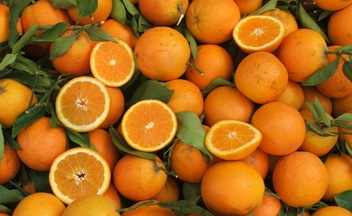 Άρα μεγέθη Α και Β είναι μεταξύ τους ανάλογα μεγέθη.
Ανάλογα μεγέθη  -  Παράδειγμα
Έστω δύο μεγέθη:
Μέγεθός Α:    Ύψος ενός ανθρώπου  (σε μέτρα)
Μέγεθός Β:    Μάζα ενός ανθρώπου πορτοκαλιών (σε κιλά).
Αν πολλαπλασιάσω (μεταβάλω) το ύψος ενός ατόμου π.χ. αν το πολλαπλασιάσω με το 3 (= τριπλασιάσω)

Η μάζα του ίδιου ατόμου  μπορεί να αυξηθεί κατά 0,4 κιλά. Η μάζα δεν θα τριπλασιαστεί όπως έκανε το ύψος… Άρα η μεταβολή της μάζας δεν είναι ίδια με τη μεταβολή του ύψους .
Άρα μεγέθη Α (ύψος) και Β (μάζα) δεν είναι μεταξύ τους ανάλογα μεγέθη.
Πολλαπλασιάζοντας  με  1
Πρόσθεση / αφαίρεση με  1
1 . 2  =
2
3
1 + 2 =  =
1 . 35  =
35
2 -1 =
1
24 . 1  =
24
x+1 =
x + 1
1 . x  =
x
5 x +1 =
5 x +1
2 . x
1 . 2 . x  =
Πολλαπλασιάζοντας  με τον  αριθμό 1
...άρα όταν  στις  αλγεβρικές παραστάσεις ……… υπάρχει  μια  μεταβλητή ….  τότε  ….
X =
1 . x
α =
1 . α
X2 =
1 . x2
-X =-
1 . x
Συνάρτηση
y = 8 – 3x
Αυτή είναι μια συνάρτηση, (μια εξίσωση, μια σχέση) ανάμεσα σε δύο μεταβλητές (γράμματα)
Άσκηση   1
Να βρείτε την αριθμητική τιμή της  μεταβλητής y , για   x=2
y = 8 – 3x
Λύση
= 8 – 6
=  2
y  = 8 – 3x
=  8  - 3 . 2
άρα για     x=  2                      y=2
Άσκηση   3
Να βρείτε την αριθμητική τιμή της  μεταβλητής y , για   x=  -2
y = 3x  -  1
Λύση
=  -7
= -6 – 1
y  = 3x  -  1
=  3 . (-2) -1
άρα για     x= - 2                      y= -7
Συνέχεια…
y
4
3
2
1
x΄
x
3
5
-3
-2
-1
1
2
4
-1
-2
-3
-4
-5
-6
y’
-7
Ονομάζεται σύστημα αξόνων ή  ορθογώνιο σύστημα αξόνων ή καρτεσιανό σύστημα  αξόνων
Συναρτήσεις (εξισώσεις, σχέσεις, τύποι) που έχουν την μορφή:
y = 5x
Κλίση (ή εφαπτομένη)   5
y = -x
Κλίση   -1
1
1
Κλίση  -
y = -       x
2
2
y= αx
Έχουν γραφικές παραστάσεις που είναι ευθείες γραμμές που περνούν από την αρχή τον αξόνων
y
10
Γραφική παράσταση εξίσωσης
y = 5x
x
2
y = 5x
y
1
x
Γραφική παράσταση εξίσωσης
y = -x
-1
y = -x
y
y= αx
Γραφική παράσταση εξίσωσης
2
x
1
y = -       x
-1
2
y
10
Γραφική παράσταση εξίσωσης
Άρα η ευθεία που αντιστοιχεί στην εξίσωση y = 5x περνάει από το σημείο (0,0)
y = 5x
x
2
y = 5x
y
y = -x
Άρα η ευθεία που αντιστοιχεί στην εξίσωση y = -x περνάει από το σημείο (0,0)
Γραφική παράσταση εξίσωσης
1
x
y = -x
-1
y
y = -(1/2)x
Άρα η ευθεία που αντιστοιχεί στην εξίσωση y = -(1/2)x περνάει από το σημείο (0,0)
2
x
Γραφική παράσταση εξίσωσης
1
y = -       x
-1
2
Συναρτήσεις (εξισώσεις, σχέσεις, τύποι) που έχουν την μορφή:
y = 5x
Τα μεγέθη που εκφράζουν οι μεταβλητές  x   και  y είναι μεταξύ τους ανάλογα μεγέθη.
y = -x
1
y = -       x
2
Αφού τα μεγέθη x   και  y είναι μεταξύ τους ανάλογα τότε το κλάσμα (διαίρεση ή πηλίκο ή λόγος):
y
Θα είναι πάντα ίσο με ένα ορισμένο αριθμό την κλίση, καθώς τα  y   και x  παίρνουν διάφορες τιμές.
y= αx
x
Συναρτήσεις (εξισώσεις, σχέσεις, τύποι) που έχουν την μορφή:
y
y = 5x
= 5
x
y
y = -x
=  -1
x
y
1
1
y = -       x
=  -
x
2
2
y= αx
Συναρτήσεις (εξισώσεις, σχέσεις, τύποι) που έχουν την μορφή:
y = 5x
y = -x
1
y = -       x
2
Άρα αυτές οι εξισώσεις που έχουν αυτή την μορφή είναι εξισώσεις ευθείας
y= αx
Συναρτήσεις (εξισώσεις, σχέσεις, τύποι) που έχουν την μορφή:
y = α x
Όπου α είναι κάποιος σταθερός αριθμός
Η γραφική παράσταση είναι ευθεία γραμμή που περνάει από το κέντρο των  αξόνων (0,0)
y
= α
x
y = α x
Ο αριθμός α ονομάζεται κλίση ή εφαπτομένη  της ευθείας
Τα y και  x είναι μεταξύ τους ανάλογα
y= αx
Άσκηση 1
Να σχεδιάσετε την συνάρτηση   y = 2x
ΛΥΣΗ
Για τις διάφορες τιμές του x, βρίσκω το αντίστοιχο y, σύμφωνα με την y = 2x:
Για x = 1  :         y = 2 .1     = 2           άρα   y  =  2
Για  x = 2 :         y = 2 . 2      =  4           άρα   y  = 4
Άρα ο πίνακας τιμών γίνεται:
Άσκηση 1
Να σχεδιάσετε την συνάρτηση   y = 2x
ΛΥΣΗ
Για τις διάφορες τιμές του x, βρίσκω το αντίστοιχο y, σύμφωνα με την y = 2x:
Για x = 1  :             y = 2x ή     y = 2 .1     = 2           άρα   y  =  2
Για x = 1  :         y  =  2 , άρα το σημείο (x, y) = (1,2)
Για  x = 2 :             y = 2x ή     y = 2 . 2      =  4           άρα   y  = 4
Για x = 2  :              y  =  4 , άρα το σημείο (x, y) = (2, 4)
Άρα ο πίνακας τιμών γίνεται:
Άσκηση   1
Συνέχεια…
Να σχεδιάσετε την συνάρτηση   y = 2x
ΛΥΣΗ
Σύμφωνα με τον πίνακα τιμών έχω τα σημεία:  (1, 2)  και (2, 4)  και σχεδιάζω την συνάρτηση:
y
4
(2, 4)
3
(1, 2)
2
1
x΄
x
3
5
-3
-2
-1
1
2
4
-1
-2
-3
y = 2x
-4
y= αx
-5
-6
y’
-7
Άσκηση   1
Συνέχεια…
Να σχεδιάσετε την συνάρτηση   y = 2x
ΛΥΣΗ – παρατηρήσεις
Σύμφωνα με τον πίνακα τιμών έχω τα σημεία:  (1, 2)  και (2, 4)  από αυτά τα δύο σημεία θα περνάει η ευθεία που προκύπτει από την εξίσωση y = 2x
Σύμφωνα με το πίνακα τιμών που βρήκα αν διαιρέσω το y με το αντίστοιχο x έχω:
y
2
(1,  2)
=
= 2
x
1
(x,  y)
Άρα ο αριθμός 2 είναι η κλίση της ευθείας  y = 2x
y= αx
y
4
(2,  4)
=
= 2
x
2
(x,  y)
Προσοχή!!! Όταν μια άσκηση μου ζητάει να βρω μια εξίσωση ευθείας που περνάει από την αρχή των αξόνων τότε θα πρέπει να βρώ:
Πρώτα να βρω την κλίση της ευθείας: Την κλίση της ευθείας την βρίσκω αν γνωρίζω ένα σημείο (x, y) από το οποίο περνάει η ευθεία  ή  μπορεί η άσκηση να μου δίνει την κλίση της ευθείας ……
Δεύτερον γράφω την εξίσωση:   y = αx    και όπου α βάζω έναν αριθμό που θα είναι η κλίση της ευθείας.
y= αx
….ακολουθουν σχετικές ασκήσεις…..
Εξίσωση ευθείας που περνάει από την αρχή των αξόνων και έχει κλίση 4 θα είναι:
y = 4x
Εξίσωση ευθείας που περνάει από την αρχή των αξόνων και έχει κλίση -2   θα είναι:
y = -2x
Εξίσωση ευθείας που περνάει από την αρχή των αξόνων και έχει κλίση 1   θα είναι:
y = 1x        ή   y = x
5
Εξίσωση ευθείας που περνάει από την αρχή των αξόνων και έχει κλίση                θα είναι:
2
y= αx
5
y =          x
2
Κλίση ευθείας που περνάει από την αρχή των αξόνων και από σημείο (2,8) θα είναι:
y
8
(2,  8)
=
=   4
Άρα η κλίση της ευθείας θα είναι  4
x
2
(x,    y)
Κλίση ευθείας που περνάει από την αρχή των αξόνων και από σημείο (3, -9) θα είναι:
y
-9
(3,  -9)
=
=   -3
Άρα η κλίση της ευθείας θα είναι  - 3
x
3
(x,    y)
Κλίση ευθείας που περνάει από την αρχή των αξόνων και από σημείο ( 4, 4) θα είναι:
y= αx
y
4
(4,  4)
=
=   1
Άρα η κλίση της ευθείας θα είναι  1
x
4
(x,    y)
Εφαρμογή 3  βιβλίου σελ.69
Να βρείτε την εξίσωση της ευθείας που διέρχεται από την αρχή των αξόνων  και το σημείο Α (-2, 1)
ΛΥΣΗ
Αφού πρόκειται για ευθεία που περνάει και από την αρχή των αξόνων, η εξίσωση (ή συνάρτηση) που θα αντιστοιχεί αυτή η ευθεία θα έχει την μορφή:

y = αx  όπου α ένας ορισμένος αριθμός που θα είναι και η κλίση της ευθείας.
Άρα για να βρω την εξίσωση της ευθείας αρκεί να βρω τι αριθμός είναι η κλίση α
Αφού η ευθεία  περνάει από το σημείο  Α(-2, 1)
y
1
1
(-2,  1)
=
=   -
x
-2
2
Άρα ο αριθμός -1/2 είναι η κλίση της ευθείας. Άρα η ευθεία θα έχει την μορφή:
(x,    y)
y= αx
1
y
= -
x
2
Άσκηση  5 – σελ 71
Να βρείτε την εξίσωση της ευθείας που διέρχεται από την αρχή των αξόνων  και το σημείο Α (2, 6)
ΛΥΣΗ
Αφού πρόκειται για ευθεία που περνάει και από την αρχή των αξόνων, η εξίσωση (ή συνάρτηση) που θα αντιστοιχεί αυτή η ευθεία θα έχει την μορφή:

y = αx  όπου α ένας ορισμένος αριθμός που θα είναι και η κλίση της ευθείας.
Άρα για να βρω την εξίσωση της ευθείας αρκεί να βρω τι αριθμός είναι η κλίση α
Αφού η ευθεία  περνάει από το σημείο  Α(2, 2)
y
6
(2,   6)
=
= 3
Άρα ο αριθμός 3 είναι η κλίση της ευθείας, άρα η εξίσωση θα έχει την μορφή:
x
2
(x,    y)
y= αx
y = 3x
Άσκηση  7 – σελ 71
Να βρείτε την κλίση μιας ευθείας  η  οποία να περνάει από την αρχή των αξόνων και από το σημείο (-1,  3)
Λύση
Από το σημείο (-1, 3) έχω:
y
3
(-1,   3)
=
=   -3
x
-1
(x,    y)
Άρα η κλίση της ευθείας θα είναι  -3
y= αx
Συνάρτηση
y = 8 – 3x
Σε αυτή την συνάρτηση οι μεταβλητές (= γράμματα) δεν είναι σε δύναμη μεγαλύτερη ή ίση του δύο. 

Αυτές τις συναρτήσεις όταν τις σχεδιάζω στους άξονες x-y είναι πάντα ευθείες γραμμές.
Συνάρτηση
y = 8 – 3x
y = 8 – 3x2
3
y
=
2
x